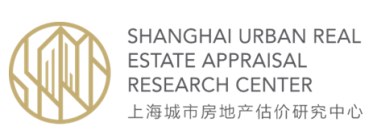 土地估价数据标准
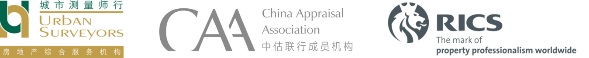 1
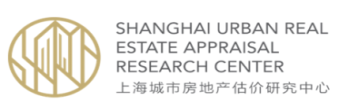 提纲
2
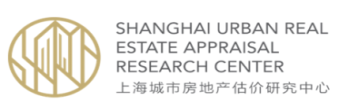 概念
数据
数据（data）是对客观事物的逻辑归纳，用符号、字母等方式对客观事物进行直观描述。

数据是进行各种统计、计算、科学研究或技术设计等所依据的数值（是反映客观事物属性的数值）。

是表达知识的字符的集合。

数据是信息的表现形式。

数据是指存储在某种介质上能够识别的物理符号。

科学实验、检验、统计等所获得的和用于科学研究、技术设计、查证、决策等的数值。

数据是一种未经加工的原始资料。数字、文字、符号、图像都是数据。

数据（data）是对客观事物的符号表示，是用于表示客观事物的未经加工的原始素材，如图形符号、数字、字母等。或者说，数据是通过物理观察得来的事实和概念，是关于现实世界中的地方、事件、其他对象或概念的描述。

信息的可再解释的形式化表示，以适用于通信、解释或处理。
3
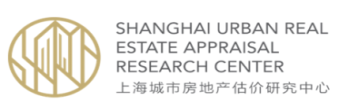 概念
数据
数据是对信息的表达
信息是数据的内涵
数据本身并没有意义，只有被理解的数据才成为信息。
4
标准宜以科学、技术和经验的综合成果为基础，以促进最佳的共同效益为目的。
所谓规范性文件，是指为各种活动或其结果提供规则、导则或规定特性的文件，它是标准、法律、法规和规章等类文件的统称。
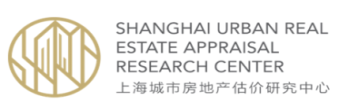 概念
标准
5
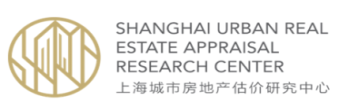 概念
标准
6
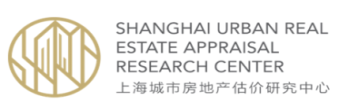 概念
数据标准
7
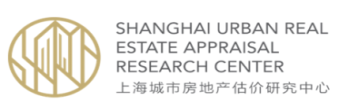 国外
相关标准
8
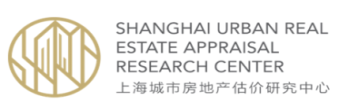 国内
相关标准
9
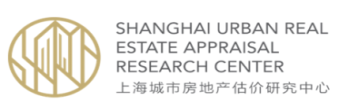 概念
标准化
10
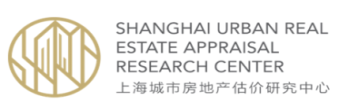 国际
标准化领域
11
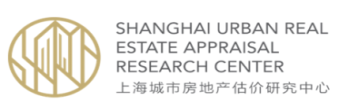 国际
标准化领域
国际计量局
国际人造纤维标准化局
航天数据系统咨询委员会
国际建筑物研究和创新理事会
国际照明委员会
食品法典委员会
烟草制品协会国际联合会
国际辐射防护委员会
糖分析方法国际委员会
互联网工程任务组
国际有机农业联盟
国际种子测试协会
国际法制计量组织
国际海关组织
世界卫生组织
国际知识产权组织
非洲区域标准化组织
泛美标准委员会
阿拉伯工业发展和矿业组织
东盟标准和质量咨询委员会
太平洋地区标准会议
欧洲标准化委员会
欧洲电工标准化委员会
欧洲电讯标准学会
ISO确认并公布的其他机构或组织：国际标准化机构（49家）区域标准化机构（11）
12
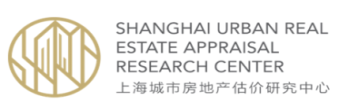 国际
标准化领域
13
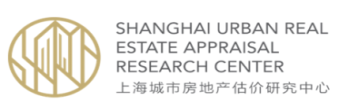 国内
标准化领域
14
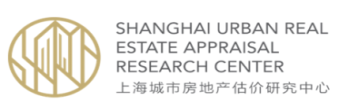 国内
标准化领域
15
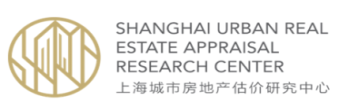 国内
法律法规
法律 ：
    《中华人民共和国标准化法》（1988年）
法规：
    《中华人民共和国标准化法实施条例》 （发文单位：国务院）
规章：
    《行业标准制定管理办法》 （发改工业【2005】1357号）
    《行业标准管理办法》（发文单位：国家技术监督局）
16
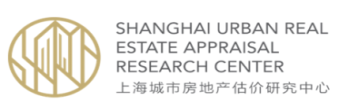 效力
生效机制
市场机制    政府引导    法规引用

国际：自愿性
国内：强制性和推荐性
17
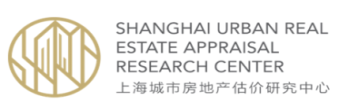 举例1
逻辑幢
18
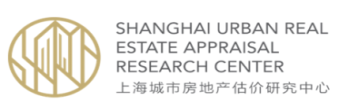 举例2
商住两用楼
19
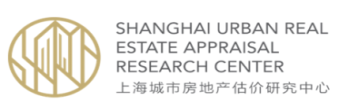 举例3
租金
20
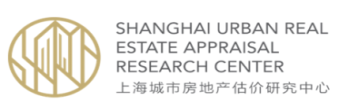 数据标准课题
目录
21
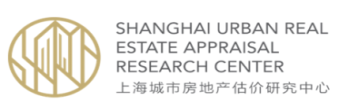 数据标准课题
范围
本标准给出了土地估价数据的分类方法、编码方式以及数据的结构设置与表示规则。

本标准适用于土地估价信息系统数据库的建立和数据交换。
22
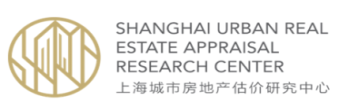 数据标准课题
分类结果
经过5级线分类，土地估价数据形成一个庞大的分类体系。
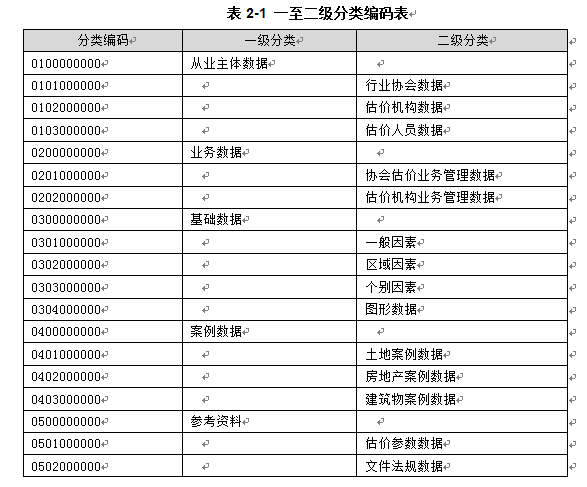 23
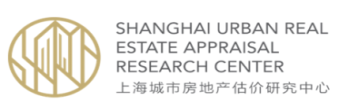 数据标准课题
分类编码
24
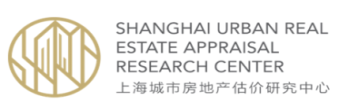 数据标准课题
分类编码
25
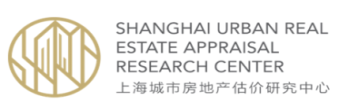 数据标准课题
分类编码
26
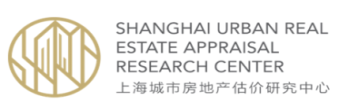 数据标准课题
分类编码
27
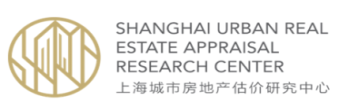 数据标准课题
分类编码
28
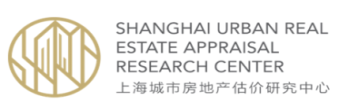 数据标准课题
数据结构表
表3-2-1-5-3 土地污染数据结构(表名：TDWR)
数据结构表是对一个特定数据项描述方式的汇总说明。
29
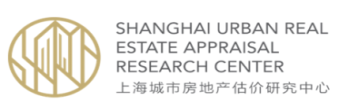 数据标准课题
属性值字典表
A211 污染程度字典表
30
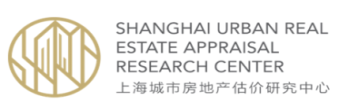 不动产登记
法规发布
2014年12月22日，国务院通过中国政府网正式公布《不动产登记暂行条例》（国务院令第656号），标志着不动产统一登记制度的正式建立。

2015年5月4日，国土资源部发布《国土资源部关于做好不动产权籍调查工作的通知》及《不动产权籍调查技术方案（试行）》（国土资发〔2015〕41号）。

2015年8月3日，国土资源部印发《国土资源部关于做好不动产信息管理基础信息平台建设工作的通知》（国土资发〔2015〕103号）及《不动产登记信息管理基础平台建设总体方案》。

2016年1月15日，国土资源部官网发布《不动产登记暂行条例实施细则》（国土资源部令第63号），标志着不动产统一登记制度开始全面实施落地。

2016年5月30日，国土资源部发布《国土资源部关于印发<不动产登记操作规范（试行）>的通知》（国土资规〔2016〕6号），附件《不动产登记操作规范（试行）》共87页。
国土部表示，此次不动产统一登记制度的目标明确为“确认和保护产权，为市场经济保驾护航。
31
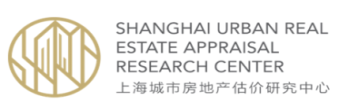 不动产登记
数据标准
《不动产权籍调查技术方案（试行）》中：
    附录 A  不动产单元设定与代码编制规则（试行）
    附录 D  不动产单元图样式及编制要求（试行）
    附录 E  不动产测量报告格式及编写要求（试行） 

《不动产登记信息管理基础平台建设总体方案》中：
  附件1：《不动产登记数据库标准（试行）》
32
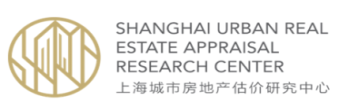 不动产登记
不动产单元
不动产单元 real estate unit

权属界线固定封闭且具有独立使用价值的空间。
不动产单元代码 identifier of real estate unit

即不动产单元号，是按一定规则赋予不动产单元的唯一和可识别的标识码。
《不动产登记暂行条例》第8条第1款规定： “不动产以不动产单元为基本单位进行登记。不动产单元具有惟一编码。”
33
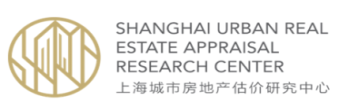 不动产登记
不动产单元设定
a）集体土地所有权宗地应设定不动产单元。

b）无定着物的使用权宗地（宗海）应设为一个不动产单元。

c）有定着物的使用权宗地（宗海），宗地（宗海）内的每个定着
物单元与该宗地（宗海）应设为一个不动产单元。
定着物为房屋等建筑物、 构筑物的， 按以下情形划分定着物单元：

a）同一权利人拥有的独幢房屋宜划分为一个定着物单元。
b）具有多个权利人的一幢房屋，应按照界线固定，且具有独立使用价值的幢、层、套、间等封闭空间划分定着物单元。
c）同一权利人拥有多套（层、间等）界线固定且具有独立使用价值的房屋，每套（层、间等）房屋宜各自划分定着物单元。
d）同一权利人（如：行政机关、企事业单位等）拥有的两幢或两幢以上的房屋可共同组成一个定着物单元。
34
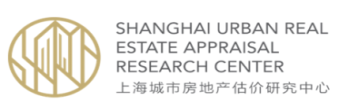 不动产登记
不动产单元代码结构
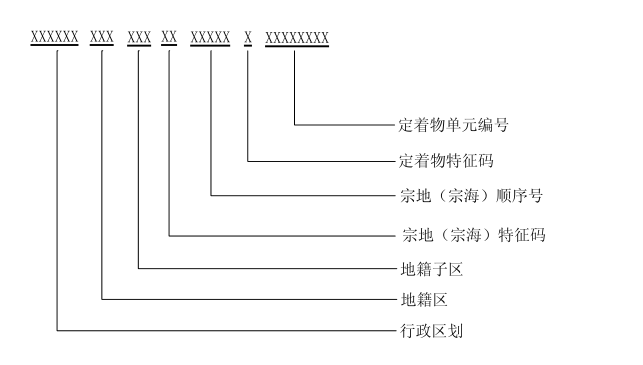 7层28位层次码
35
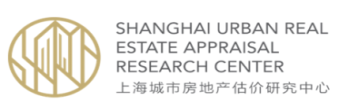 不动产登记
不动产单元编码方法
a）第一层次为县级行政区划，代码为 6 位，采用 GB/T 2260 规定的行政区划代码。

b）第二层次为地籍区，代码为 3 位，码值为 000~999；其中，海籍调查时，地籍区可用“000”表示。

c）第三层次为地籍子区，代码为 3 位，码值为 000~999；其中，海籍调查时，地籍子区可用“000”表示。
36
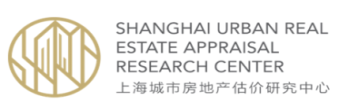 不动产登记
不动产单元编码方法
d）第四层次为宗地（宗海）特征码，代码为 2 位。其中：

1）第 1 位用 G、J、Z 表示。“G”表示国家土地（海域）所有权，“J”表示集体土地所有权，“Z”表示土地（海域）所有权未确定或有争议。

2）第 2 位用 A、B、S、X、C、D、E、F、G、H、W、Y 表示。“A”表示集体土地所有权宗地，“B”表示建设用地使用权宗地（地表），“S”表示建设用地使用权宗地（地上），“X”表示建设用地使用权宗地（地下），“C”表示宅基地使用权宗地，“D”表示土地承包经营权宗地（耕地），“E”表示土地承包经营权宗地（林地），“F”表示土地承包经营权宗地 （草地） ， “H” 表示海域使用权宗海， “G”表示使用权无居民海岛， “W”表示使用权未确定或有争议的土地（海域），“Y”表示其它使用权土地（海域），用于宗地（宗海）特征扩展。
37
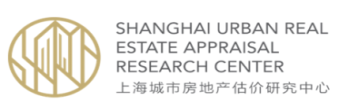 不动产登记
不动产单元编码方法
e）第五层次为宗地（宗海）顺序号，代码为 5 位，码值为00001~99999，在相应的宗地（宗海）特征码后顺序编号。

f）第六层次为定着物特征码，代码为 1 位，用 F、L、Q、W表示。“F” 表示房屋等建筑物、 构筑物， “L” 表示森林或林木， “Q”表示其他类型的定着物，“W”表示无定着物。
38
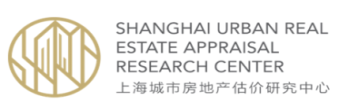 不动产登记
不动产单元编码方法
g）第七层次为定着物单元编号，代码为 8 位。

1）定着物为房屋的，定着物单元在使用权宗地（宗海）内应具有唯一编号。前 4 位表示房屋的幢号，房屋幢号在使用权宗地（或地籍子区）内统一编号，码值为 0001～9999；后 4 位表示房屋的户号，房屋户号在每幢房屋内统一编号，码值为 0001～9999。

2）定着物为森林、林木的，定着物单元在使用权宗地（宗海）内应具有唯一的编号，码值为 00000001 ~ 99999999。

3）其他的定着物，定着物单元在使用权宗地（宗海）内应具有唯一的编号，码值为 00000001 ~ 99999999。

4）使用权宗地（宗海）内无定着物的，定着物单元编号“00000000”表示。
39
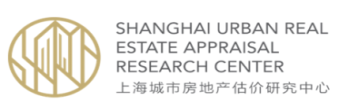 不动产登记
不动产单元代码表示方法
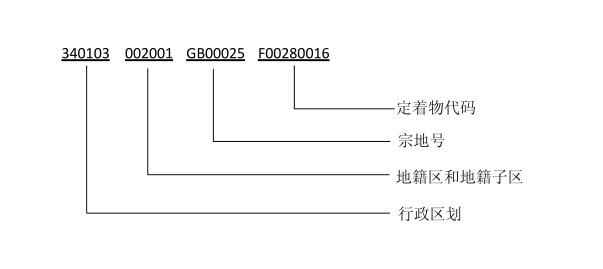 40
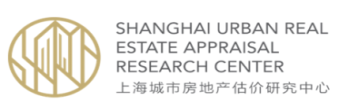 不动产登记
要素分类代码与描述
41
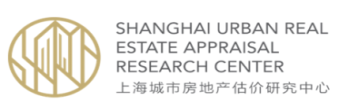 不动产登记
要素分类代码与描述
42
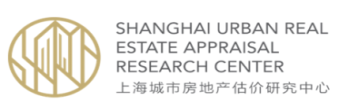 不动产登记
要素分类代码与描述
43
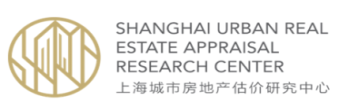 不动产登记
要素分类代码与描述
44
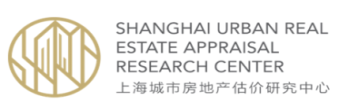 不动产登记
权利人属性结构描述表（表名：QLR）
数据结构表
45
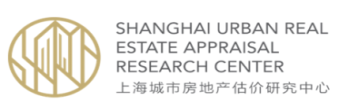 不动产登记
数据结构表
46
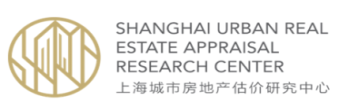 不动产登记
字典表
表A.36 权利人类型字典表
表A.34 共有方式字典表
47
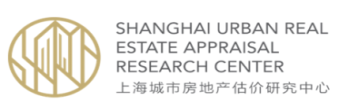 对比分析
异同点
48
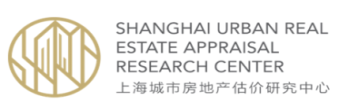 实用案例
Viss办公基础信息
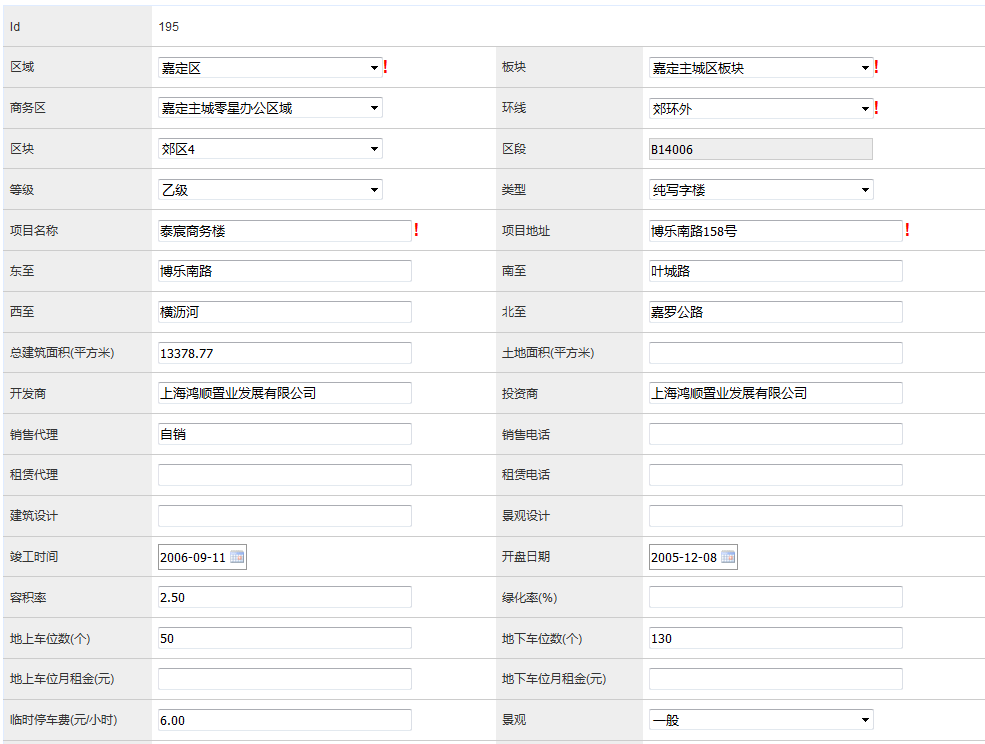 超链接
49
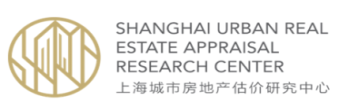 作用
作用机制
——数据的标准描述；

——组织内和组织间对数据的一致理解；

——组织内和组织间数据的协同及标准化；

——跨越时间、空间和应用对数据的重用和标准化；

——数据的管理。
50
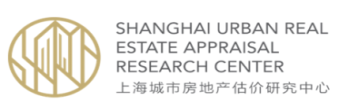 目的
51
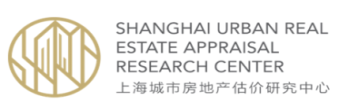 意义
52
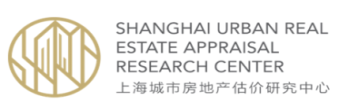 编制规范
标准的规范
自主研制标准：GB/T 1.1—2009«标准化工作导则    第1部分：标准的结构和编写»
采用国际标准：GB/T 20000.2—2009 «标准化工作指南    第2部分：采用国际标准»
                              GB/T 10112—1999 «术语工作    原则与方法»
              GB-T 7027-2002 «信息分类和编码的基本原则与方法»
标准的编写应兼顾：理论性、系统性和可操作性
53
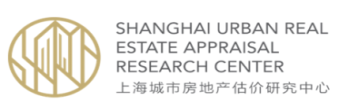 编制原则
目标性
制定标准的目标是规定明确且无歧义的条款，以便促进数据的建设和共享。为此，标准应：
在其范围所规定的界限内按需要力求完整；
清楚和准确；
充分考虑最新技术水平；
为未来技术发展提供框架；
能被未参与标准编制的专业人员所理解；
54
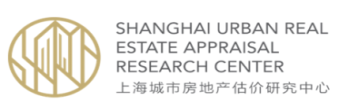 编制原则
统一性
在GB/T 1.1-2009中，标准的统一性分为结构的统一、文体的统一以及术语的统一。由于前两个统一主要针对系列标准中的各项标准和由多个部分组成的标准中的各个部分，因此无系列或只有单一部分的标准只针对术语的统一，包括：
对于同一个概念应使用同一个术语；
对于已定义的概念应避免使用同义词；
每个选用的术语应尽可能只有唯一的含义；
对于某些相关标准，虽然不是系列标准，也应考虑术语的统一问题；
55
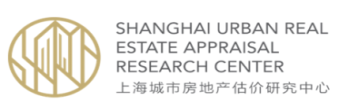 编制原则
协调性
为了达到所有标准整体协调的目的，标准的编写应遵守现行基础标准的有关条款，就土地估价数据标准而言，涉及下列方面：
标准化原理和方法；
标准化术语；
术语的原则和方法；
参考文献的标引；
制定标准时，除了与上述标准协调外，还要注重于同领域的标准进行协调，尤其要考虑本领域的基础标准的情况，主要采用已经发布的标准中做出的规定。
56
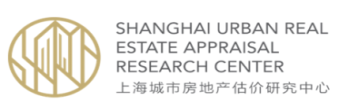 编制原则
适用性
适用性指所制定的标准便于使用的特性。
这里主要强调两个方面：一，标准中的内容应便于直接使用；二，标准中的内容应易于被其他标准或文件引用。
57
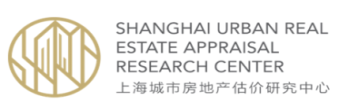 编制原则
一致性
一致性指起草的标准应以对应的国际文件（如有）为基础，尽可能与国际文件保持一致。
58
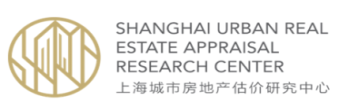 编制原则
规范性
（一）预先设计
在起草标准之前应确定标准的预计结构和内在关系，尤其应考虑GB/T 1.1有关标准结构的规定，以便对相应的内容进行统一的安排。
（二）遵守制定程序和编写规则
    为保证一项标准的即时发布，起草工作的所有阶段均应遵守GB/T 1.1规定的编写规则，根据所编写标准的具体情况还应遵守GB/T 20000、GB/T 20001、GB/T 20002相应部分的规定。
起草标准时还需要遵守与标准制定有关的法律、法规和规章，例如：国家标准管理办法、行业标准管理办法、地方标准管理办法等。
59
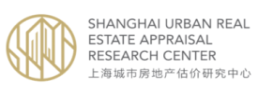 编制过程
对象的界定
剔除
标准化对象
标准化对象即为土地估价数据。但并非所有与土地估价相关的标准均会纳入标准化对象中。因为：
不符合具备科学、技术和经验基础的数据
不符合“共同使用和重复使用”要求的数据
不符合“协商一致”原则的数据
不符合标准编制目的的数据
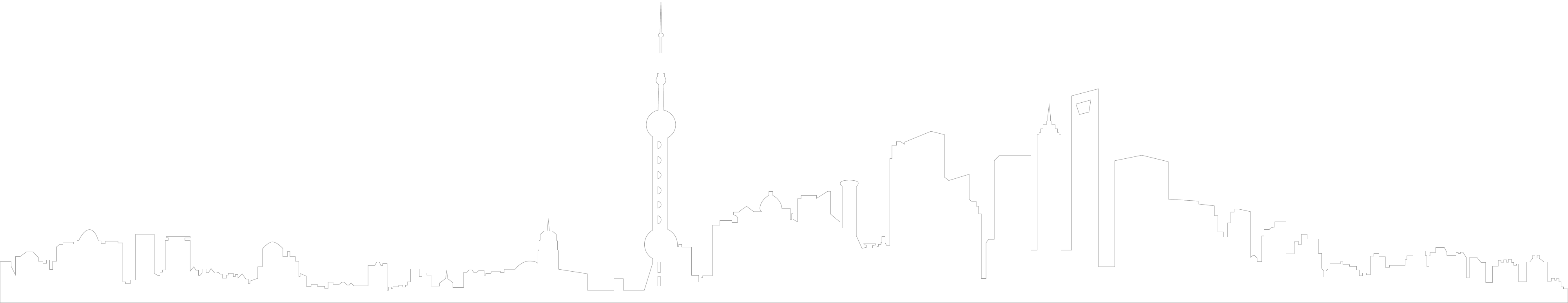 总体思路：先加后减，搁置分歧，综合评判。
60
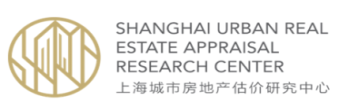 编制过程
分类原则
61
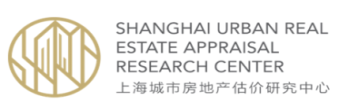 编制过程
编码原则
1、唯一性：
在一个分类编码中，每一个编码对象仅应有一个代码，一个代码只唯一表示一个编码对象。
2、合理性：
代码结构应与分类体系相适应。
3、可扩充性
代码应留有适当的后备容量，以便适应不断扩充的需要。
4、简明性
代码结构应尽量简答，长度尽量短，以便节省及其存储空间和减少代码的差错率。
5、适用性
代码应尽可能反映编码对象的特点，适用于不同的相关领域，支持系统集成。
6、规范性
在一个信息分类编码标准中，代码的类型，代码的结构以及代码的编写格式应当统一。
62
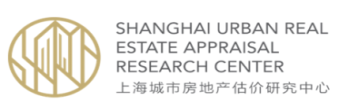 编制过程
编码选择
“GB/T 7027-2002  信息分类和编码的基本原则与方法”中所罗列的编码方法有：顺序码、无序码、缩写码、层次码、矩阵码、并置码和组合码等。层次码通常用于分类的目的。
63
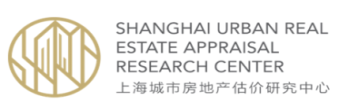 编制过程
数据结构表生成
数据结构表是对一个特定数据项描述方式的汇总，该表的名称就是其所描述的数据项的名称。该数据项来自于数据内容的末端分类。
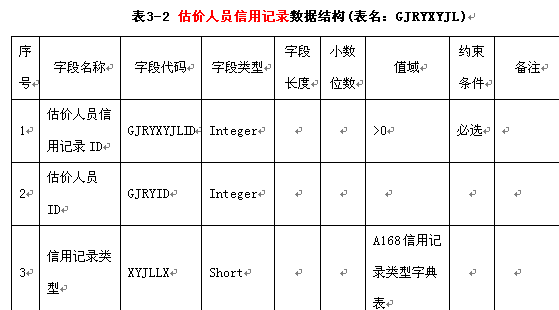 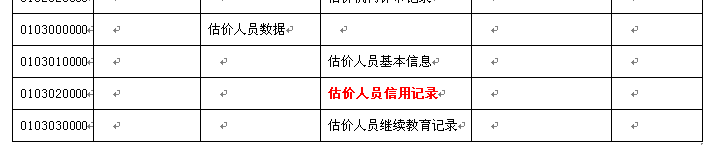 64
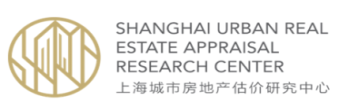 编制过程
数据结构
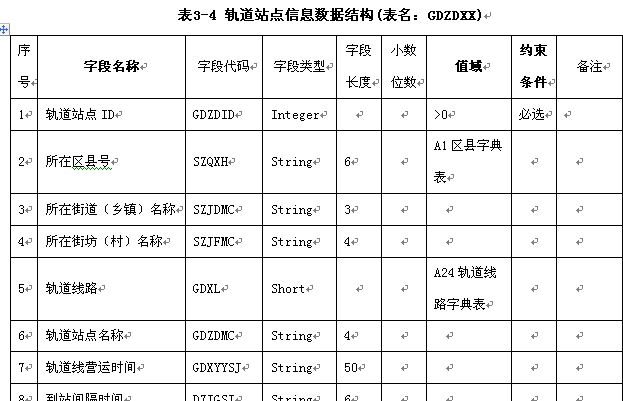 65
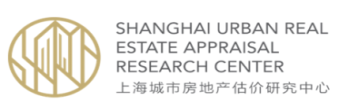 编制过程
字段内容设置
是否符合“共同使用和重复使用”的要求？

是否符合协商一致原则？

是否已经具备科学、技术和经验的基础？

是否符合标准编制的目的？
66
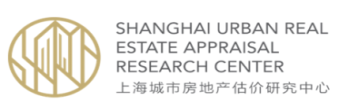 编制过程
字段类型
1）Boolean：布尔型值，取值为真（true，非零值）或假（false，零）。

2）Short ：16位的整数，取值范围为-32768～32767，一般用于表示字典表的代码属性。

3）Integer：32位的整数，取值范围大约为-2.1×101⁰～2.1×101⁰，一般用于表示数据的序列号。

4）Long：64位的整数，取值范围约为-9.22×101⁴ ～9.22×101⁴，一般用于表示较长的数据序列号。

5）Number：可包含指定位数的小数且运算不损失精度的十进制数值型，通常用于表示面积、货币等数据。特别的，对于面积数据，小数位数确定为3位，对于货币数据，小数位数确定为4位。

6）String：定长字符串，以字节为单位，通常用于表示少于2000个字节的字符串。

7）LongBinary：长二进制类型，以字节为单位，通常用于存储二进制文件数据。

8）Date：日期数据，也可包含时间信息。
67
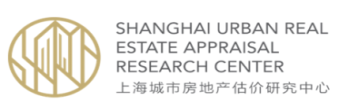 编制过程
字段名称
字段名称的命名是规范的体现之一。

简单描述性的命名约定方式，相应的规则：

（1）名词仅用单数形式，动词(若有的话〉用现在时；

（2）允许使用缩写词、首字母缩略词和大写首字母；

（3）在同一个数据结构表中，名称的命名应唯一；

（4）作为一个行业标准，字段名称的命名应该在行业内普遍认同和接受。如果出现较为冷僻的名称，则应进行注释或进行定义。
68
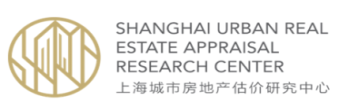 编制过程
值域
值域是描述该数据项的取值范围。

当相应方格内为空的，则根据该数据项的实际数据进行描述，但应符合字段长度、小数位数等属性设置的要求。

对于有固定选择范围的取值，应编制属性值字典表；
69
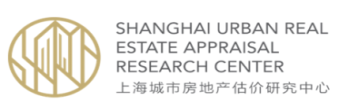 编制过程
约束条件
约束条件是在数据项描述中，对必须要填的字段内容进行了明确的规定。

这一属性主要用于数据标准后续在数据库建设中的应用需要。即在对某一数据项建立数据库时，由于客观原因暂时无法生成所有数据内容的采集和录入，可以允许有空缺。但被标注必选项的字段内容则不允许有空缺的现象。
70
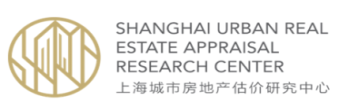 编制过程
属性值字典
属性值字典表是对数据结构表中值域的规范性赋值，也是实现数据共享与交流所进行的标准化的重要方式。
属性值字典表的设置应符合如下几项条件：
71
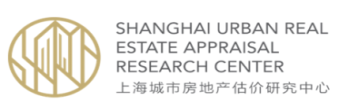 编制过程
属性值字典
72
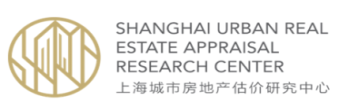 编制过程
术语
所谓术语是指在专业领域中概念的语言指称（GB/T 10112-1999 术语工作 原则与方法 5.1 概述）。
“GB/T 10112-1999 术语工作 原则与方法”有关术语选择与构成的方法与原则，对本标准中需要定义的术语进行的筛选。其中如下一些规则或要求对本标准中术语的选择具有较大的帮助：
73
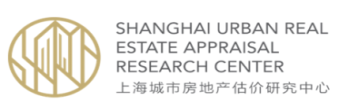 编制过程
定义
定义是对概念的语言描述。它指出某一概念在概念体系中的确切位置，并将该概念同相关概念区分开来（GB/T 10112-1999 术语工作 原则与方法 4.1 概述）。
本标准在进行定义时，同样参考了“GB/T 10112-1999”中的有关原则与要求：
74
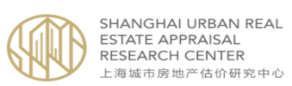 结语
75
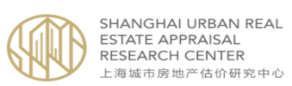 THANKS
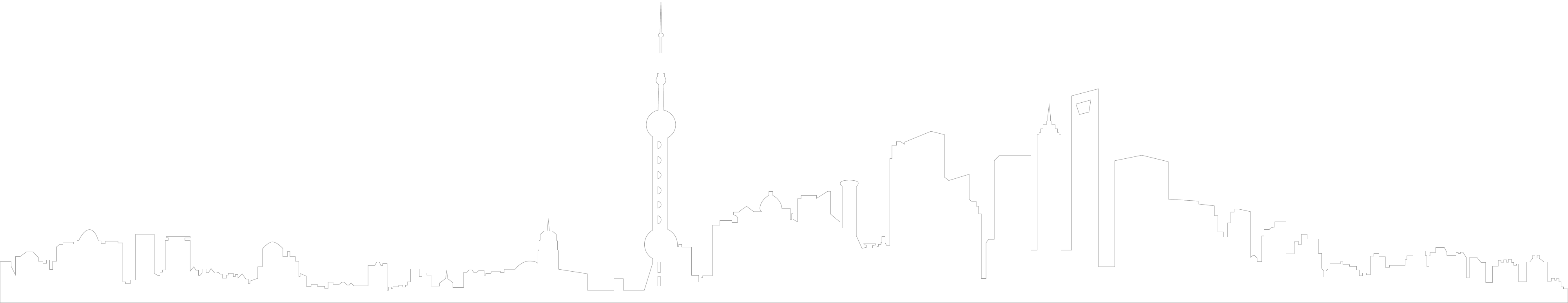 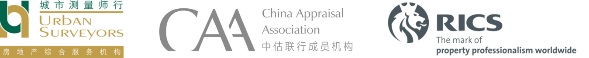 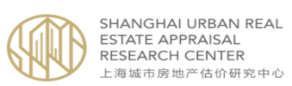 76